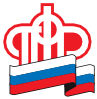 ВНИМАНИЕ!
Пенсионный фонд России и Фонд социального  страхования объединяются в единый
Фонд пенсионного и социального страхования  Российской Федерации (Социальный фонд России)
	С 1 января 2023 года в Волгоградской области все го- 	сударственные услуги в области социального обес- 	печения, возложенные ранее на Пенсионный фонд и Фонд социального страхования, будут оказываться в объединенных офисах клиентского обслуживания. Социального фонда России
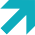 Клиентская служба (на правах отдела) в Городищенском    муниципальном    районе

403003, Волгоградская область, р.п.Городище, ул.Промышленная, д.6
PFR.GOV.RU